শিক্ষার্থী বন্ধুরা তোমরা কেমন আছো?
আজকের
সবাইকে
ক্লাসে
মাল্টিমিডিয়া
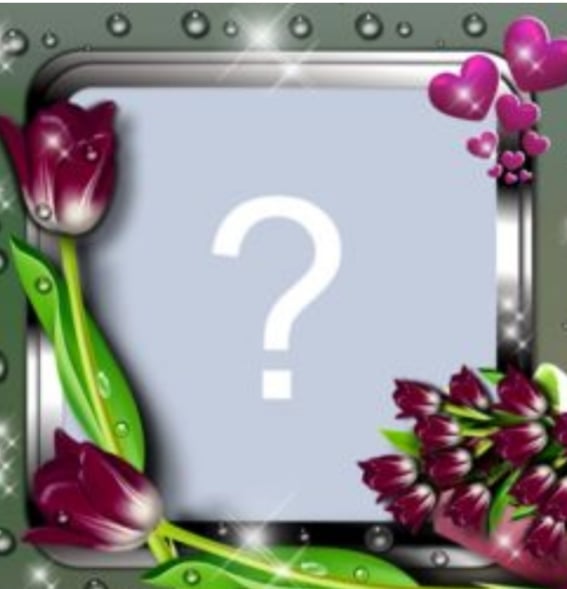 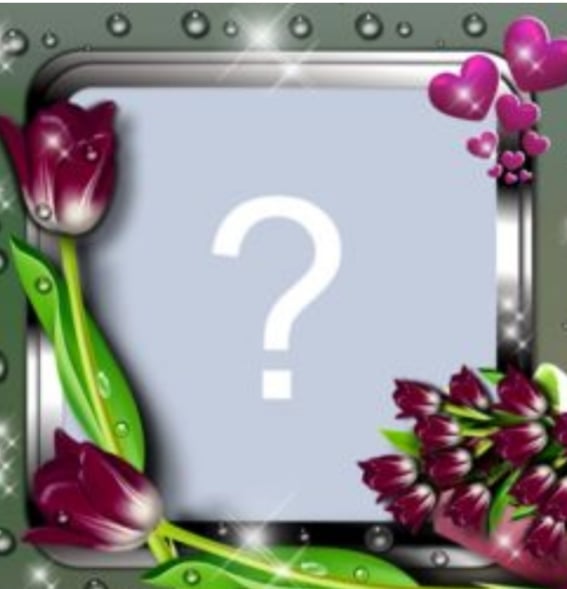 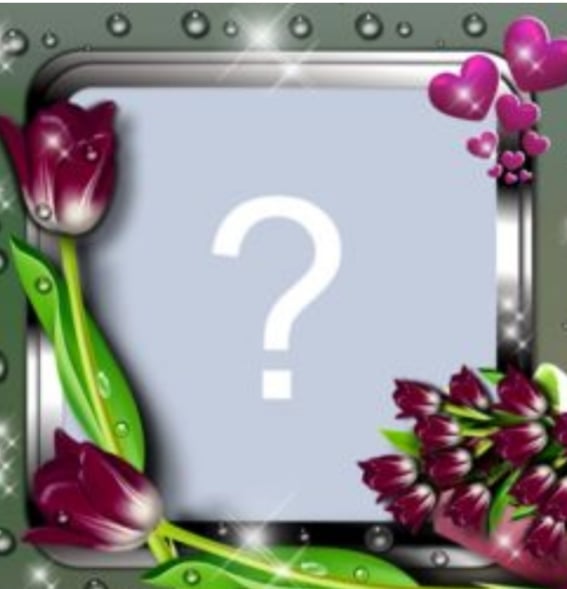 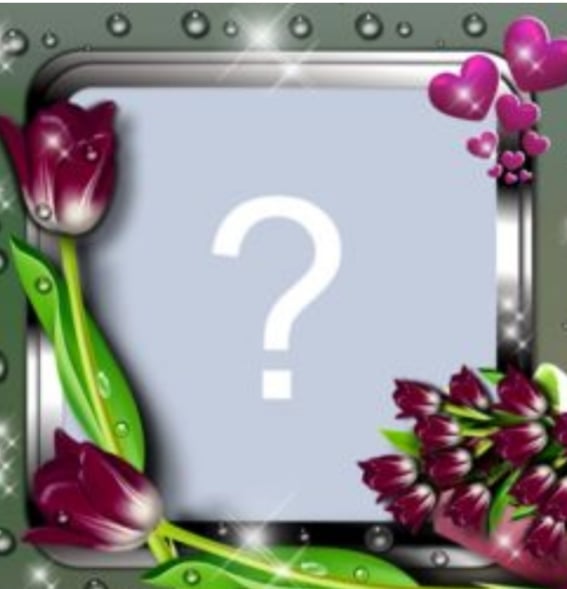 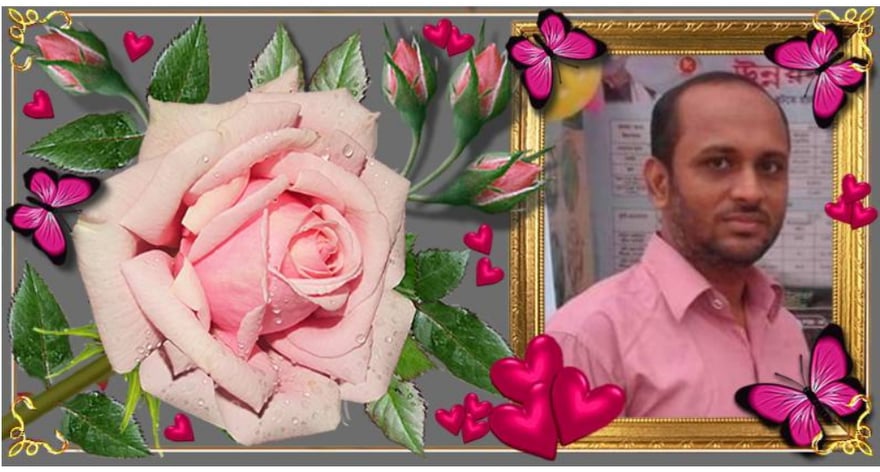 ম
ত
গ
স্বা
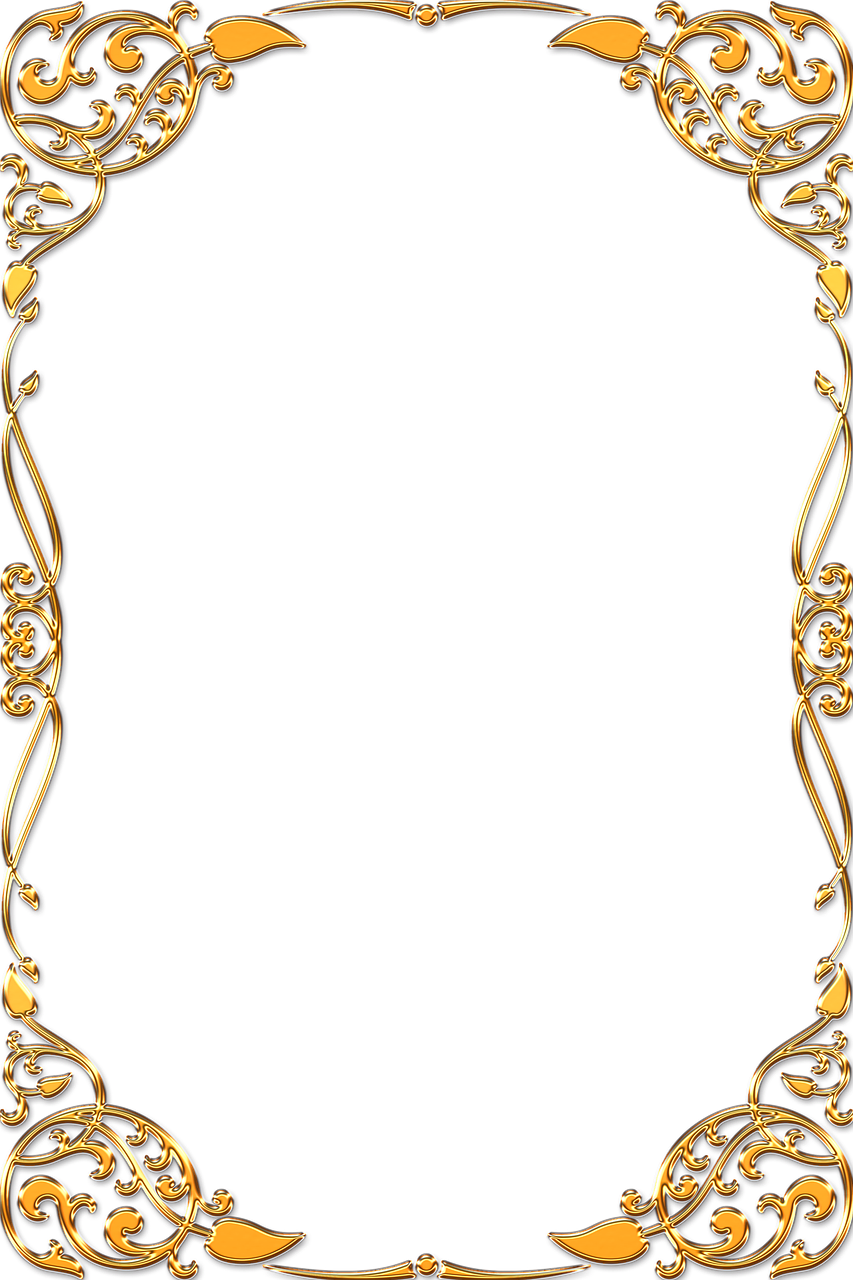 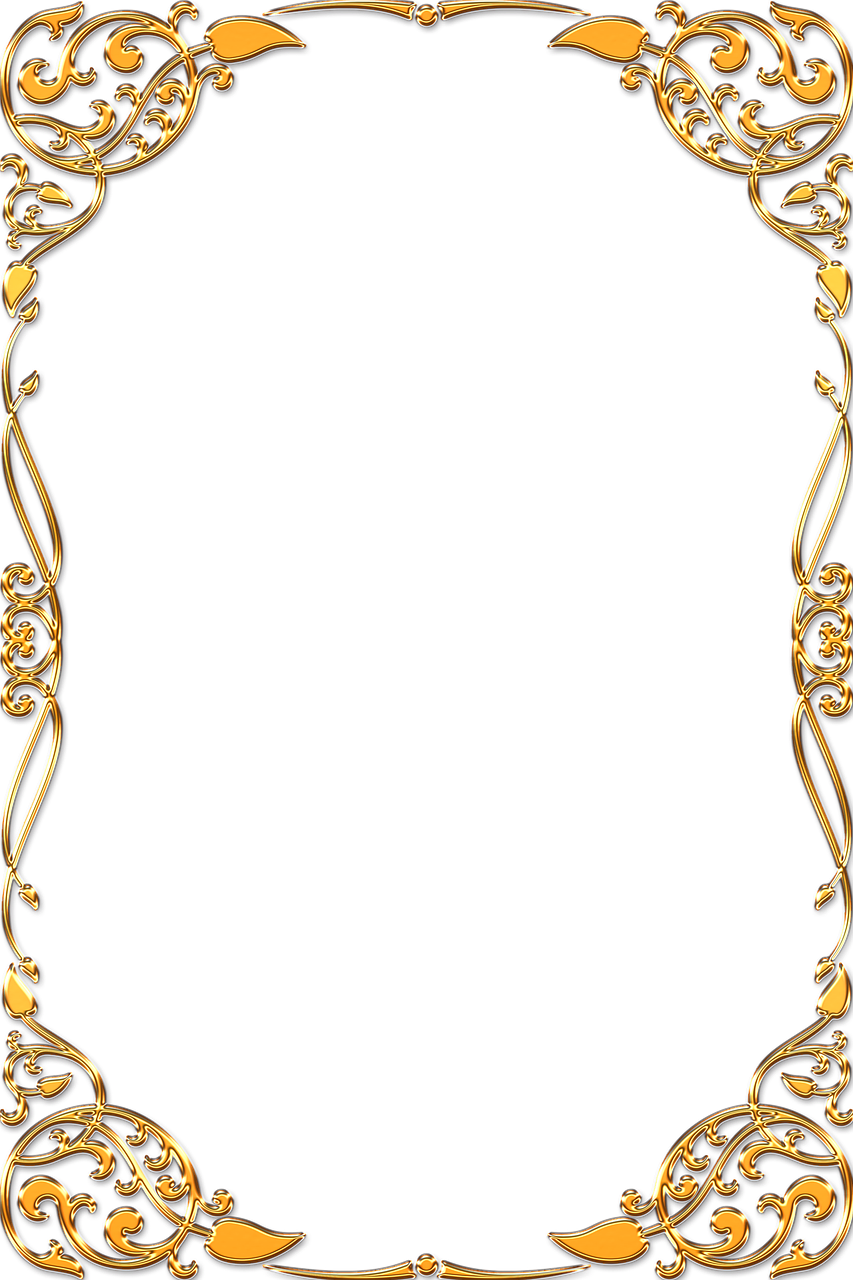 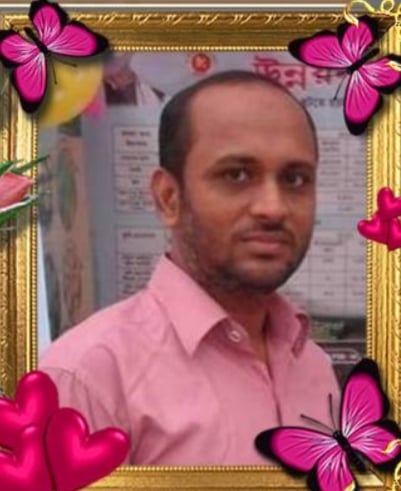 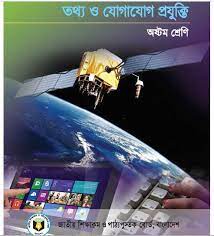 ৮ম শ্রেণি
বিষয়‌ঃ তথ্য ও যোগাযোগ প্রযুক্তি।
অধ্যয়-দ্বিতীয় ।
তারিখঃ ১৫/০৬/২০২১
হারুন অর রশিদ
সহকারি শিক্ষক 
কংশেরকুল উচ্চ বিদ্যালয় 
ভালুকা,ময়মনসিংহ।
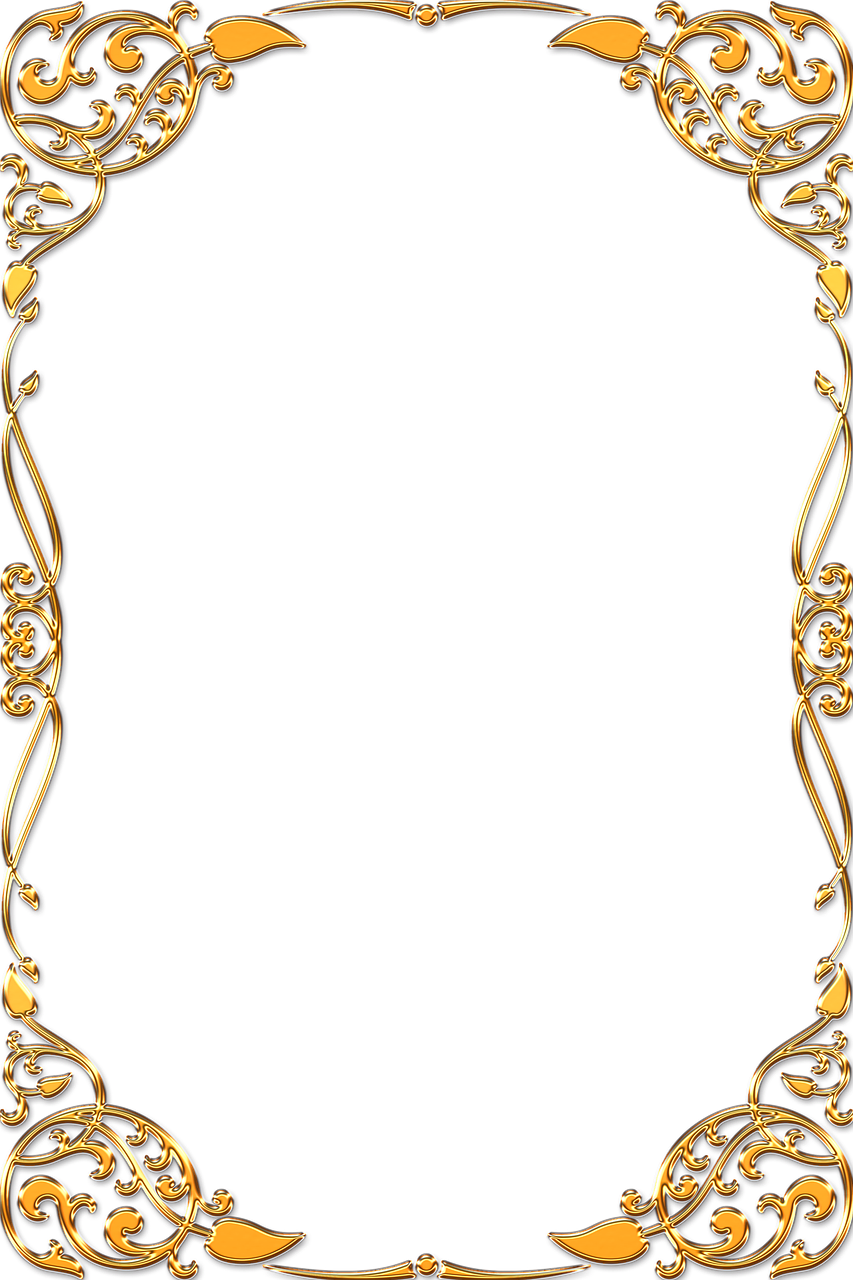 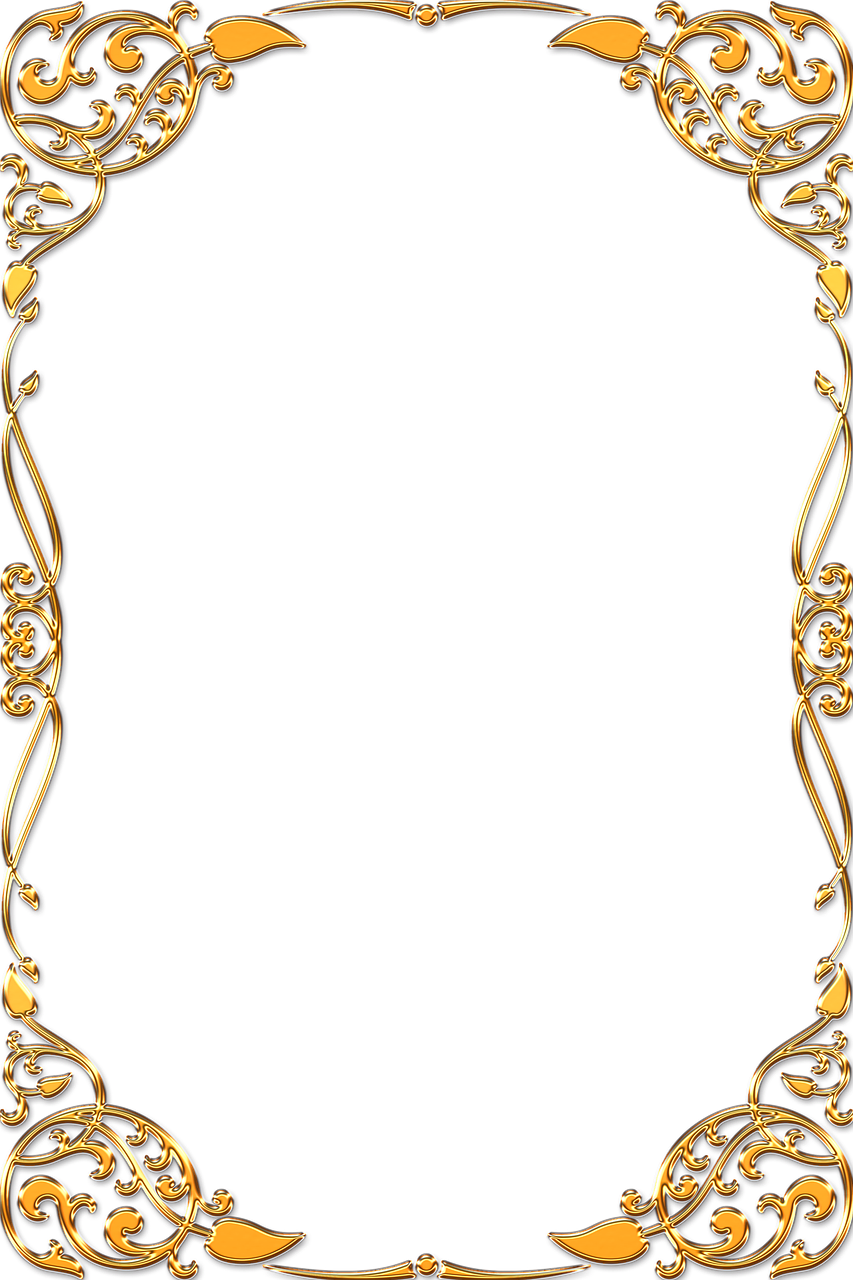 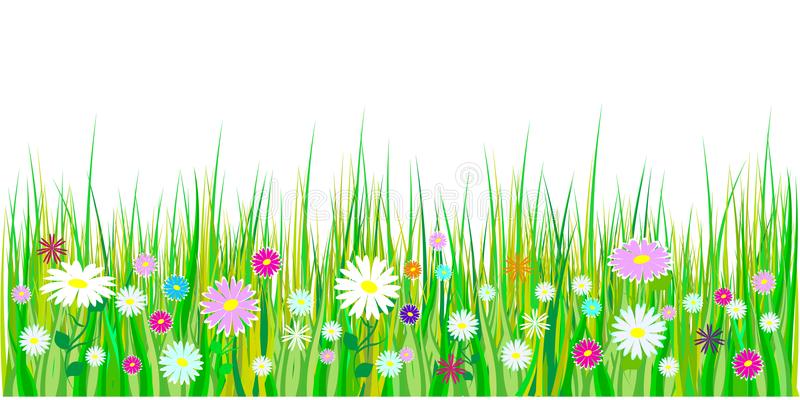 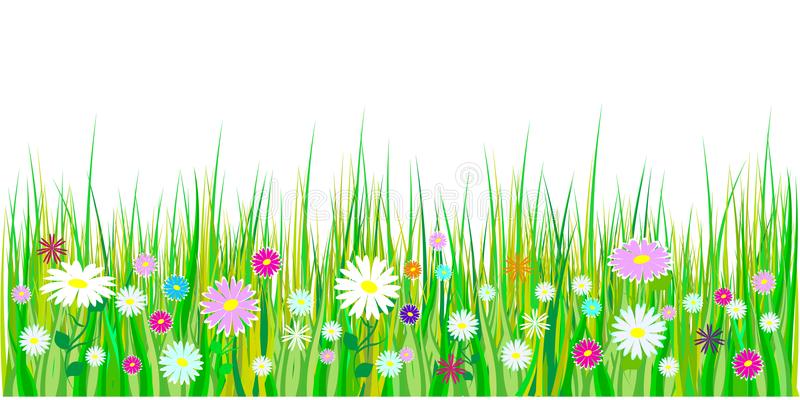 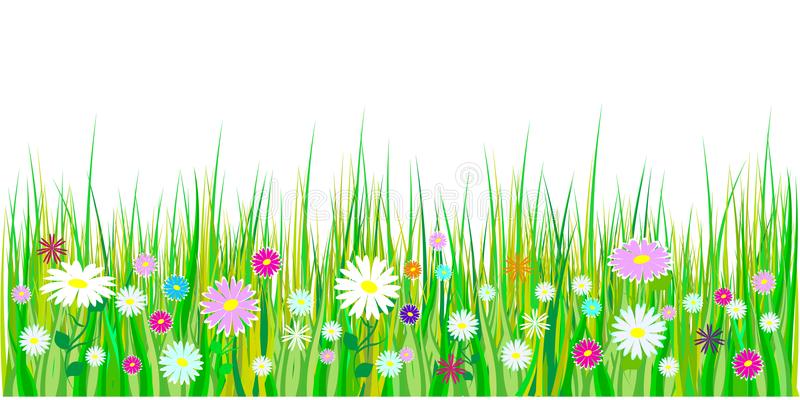 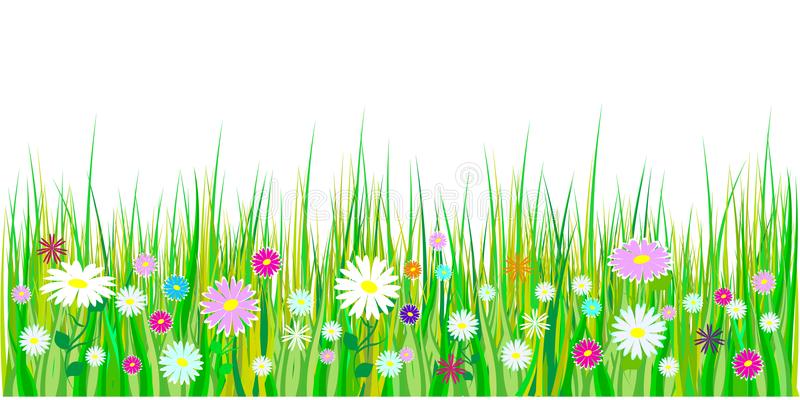 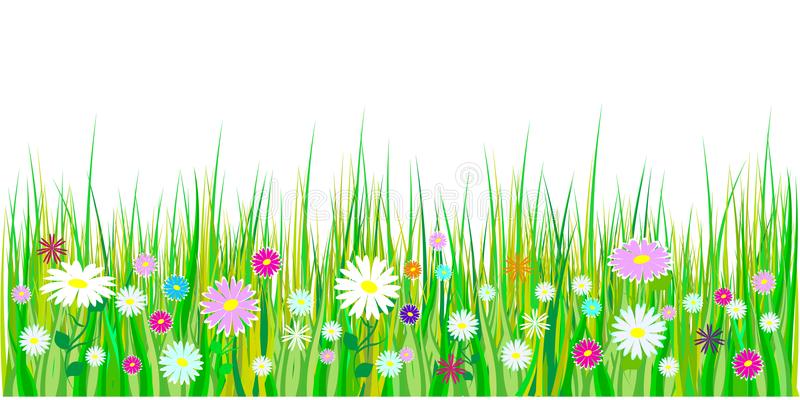 হারুন অর রশিদ,সহকারি শিক্ষক,ভালুকা,ময়মনসিংহ।
নিচের ছবিতে কী দেখতে পারছ চিন্তা করে বল।
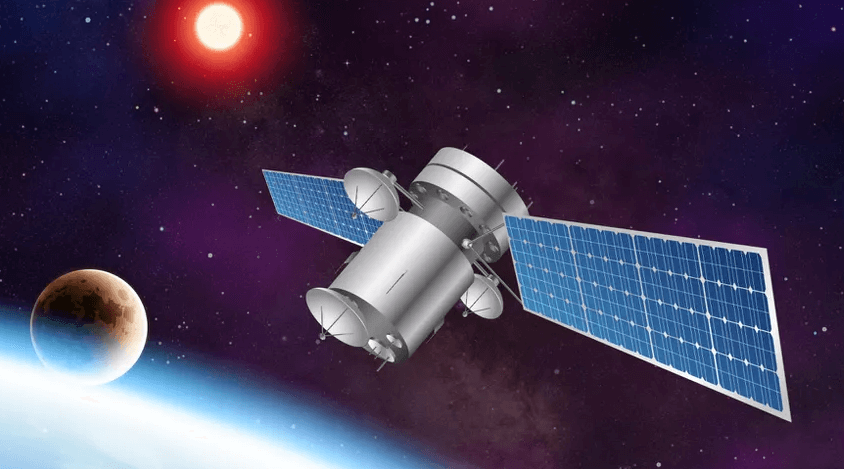 মহাকাশে ভাসমান কমিউনিকেশন স্যাটেলাইট
নিচের ছবিতে কী দেখতে পারছ চিন্তা করে বল।
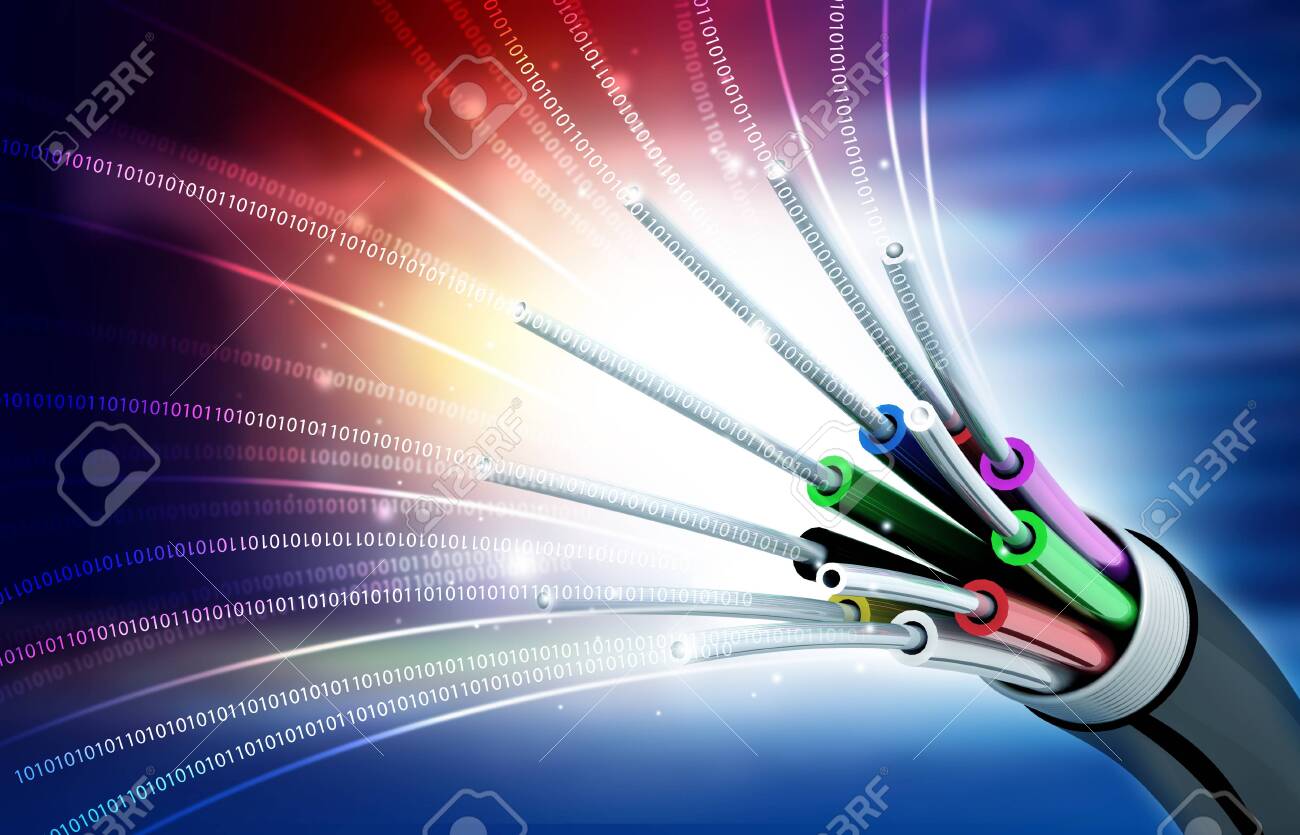 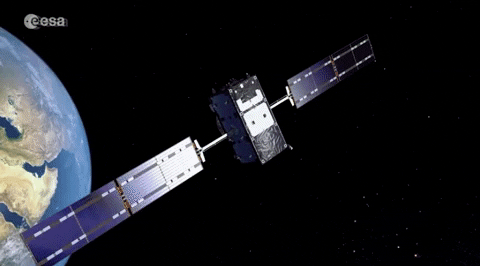 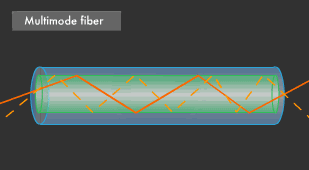 পৃথিবীতে কিসের মাধ্যমে তথ্য পাঠানো হচ্ছে?
স্যাটেলাইটের মাধ্যমে
কিসের মাধ্যমে নেটওয়ার্ক তৈরি করা হয়েছে?
অপটিক্যাল ফাইবারের মাধ্যমে
স্যাটেলাইট ও অপটিক্যাল ফাইবার
আজকের পাঠঃ
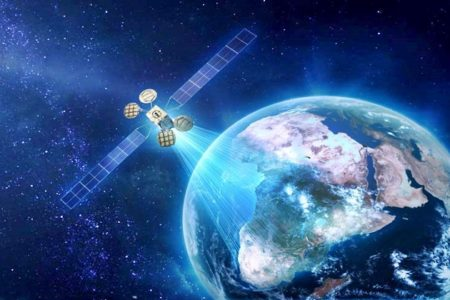 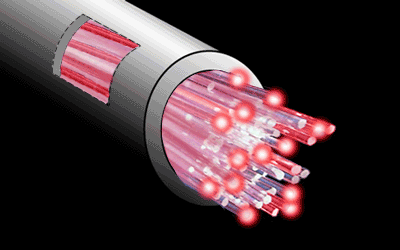 শিখনফল
এই পাঠ শেষে শিক্ষার্থীরা ......
১. স্যাটেলাইট কী তা বলতে পারবে;
2. স্যাটেলাইট এর কাজ সম্পর্কে বর্ণনা করতে পারবে;
৩. অপটিক্যাল ফাইবার সম্পর্কে ব্যাখ্যা করতে পারবে;
স্যাটেলাইট
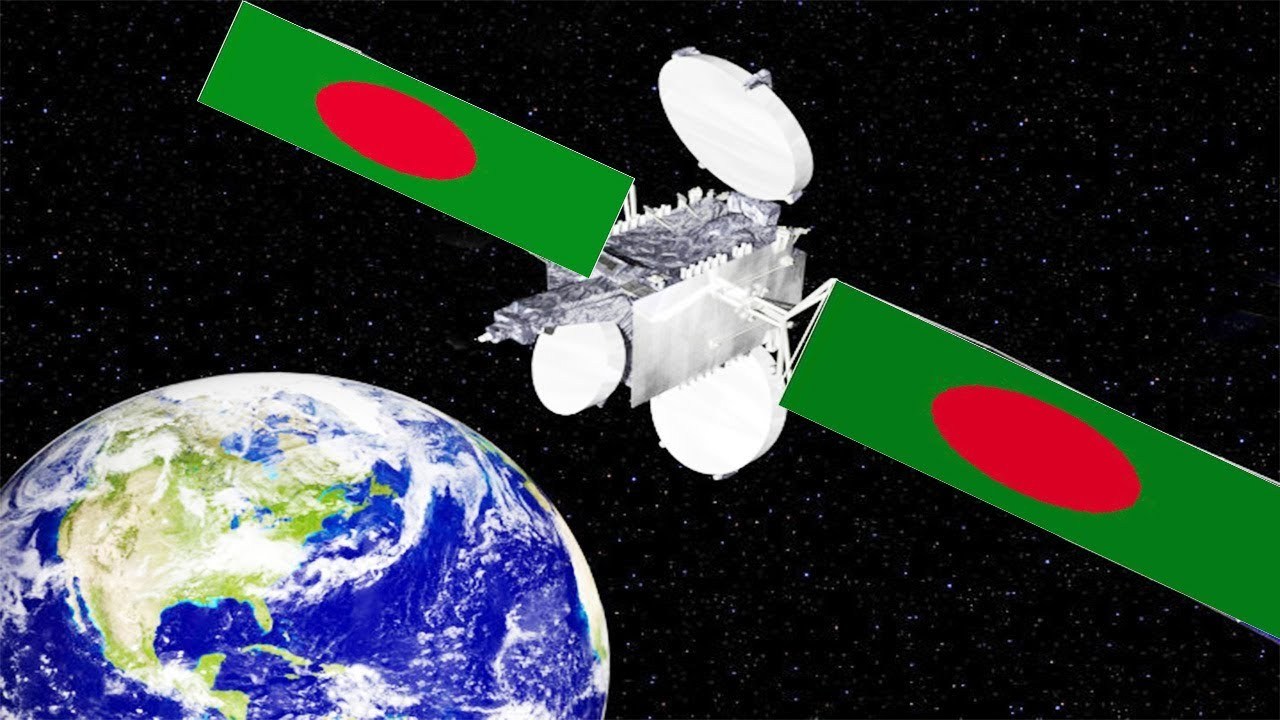 পৃথিবীর চারপাশে মহাকাশে ঘুরতে থাকা কৃত্রিম উপগ্রহ হল স্যাটেলাইট
সময়ঃ৫মিনিট
একক কাজ
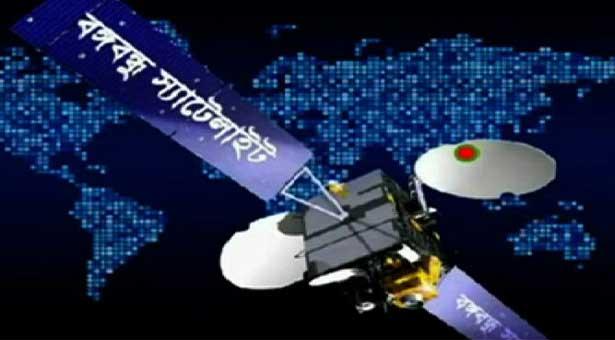 স্যাটেলাইট বলতে কী বুঝ ?
জিও স্টেশনারি স্যাটেলাইট
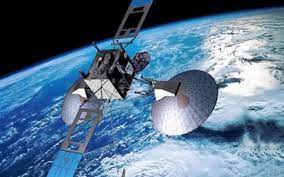 স্যাটেলাইটকে যদি চব্বিশ ঘণ্টায় একবার পৃথিবীকে ঘুরিয়ে আনা যায় তাহলে পৃথিবী থেকে মনে হবে সেটি বুঝি আকাশের কোনো এক জায়গায় স্থির হয়ে আছে।
পৃথিবীর মধ্যাকষর্ণ বলের কারণে এটি ঘুরে,তাই এটিকে মহাকাশে রাখার জন্য কোন জ্বালানি বা শক্তি খরচ হয় না।
স্যাটেলাইট মহাকাশ থেকে পৃথিবীকে ঘিরে ঘুরতে থাকে।
এ ধরনের স্যাটেলাইটকে বলে জিও স্টেশনারি স্যাটেলাইট।
জিও স্টেশনারি স্যাটেলাইট
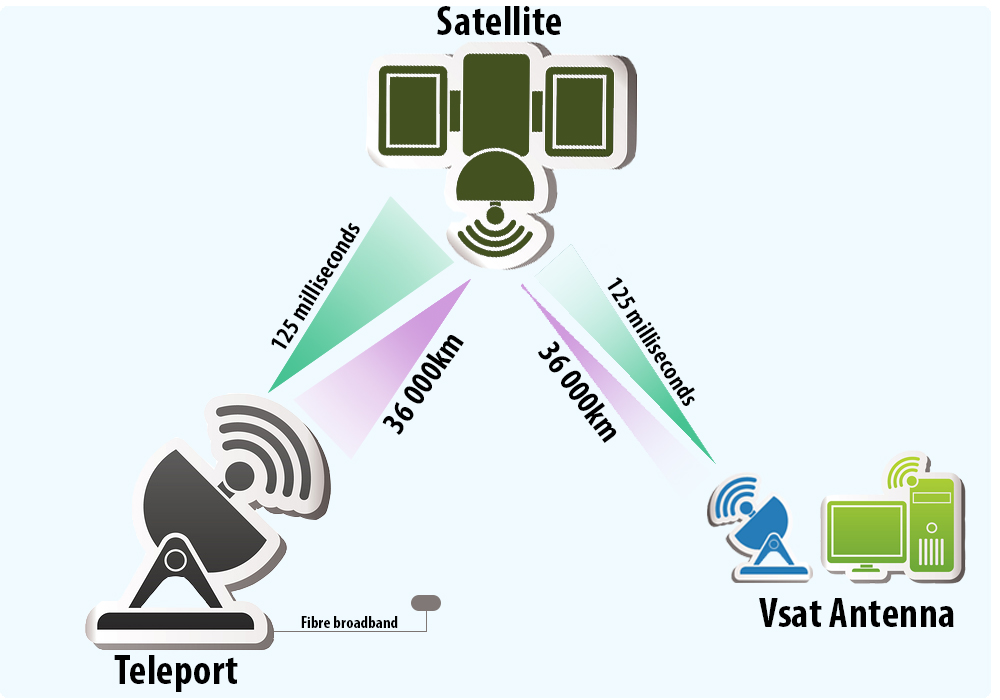 জিও স্টেশনারি স্যাটেলাইট ৩৬ হাজার কিলোমিটার উপরে নিদির্ষ্ট কক্ষ পথে রাখতে হয়।
আকাশে একবার জিও স্টেশনারি স্যাটেলাইট বসানো হলে পৃথিবীর একপ্রান্ত থেকে সেখানে সিগন্যাল পাঠানো যায়।
১৯৬৪ সালে প্রথম জিও স্টেশনারি স্যাটেলাইট স্থাপন করা হয়।
স্যাটেলাইট সিগন্যালটিকে নতুন করে পৃথিবীর অন্য প্রান্তে পাঠিয়ে দিতে পারে।
নিচের ছবিগুলোতে কী দেখতে পাচ্ছ চিন্তা করে বল।
স্যাটেলাইট সিগন্যাল পাঠানোর পদ্ধতি
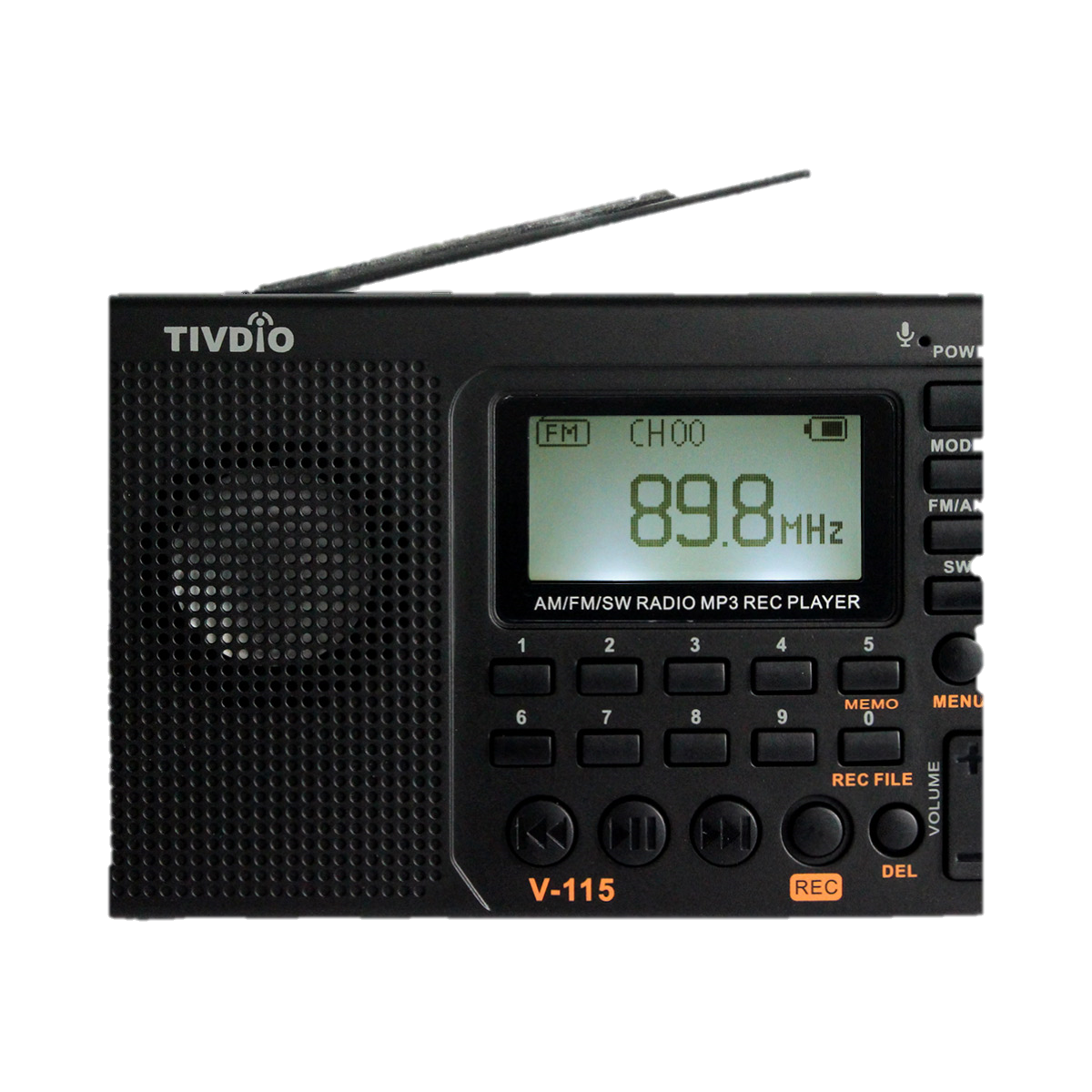 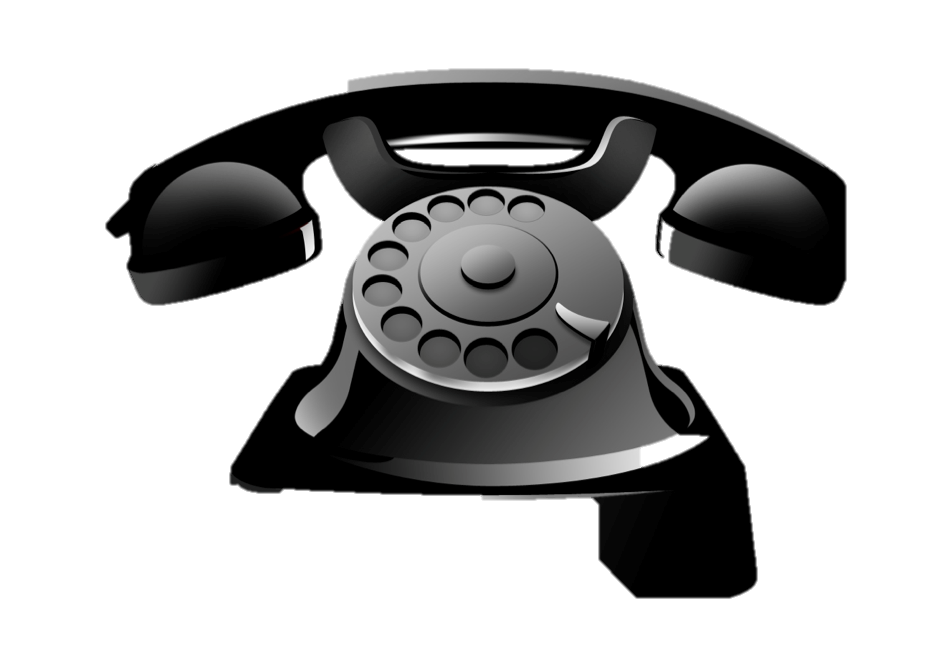 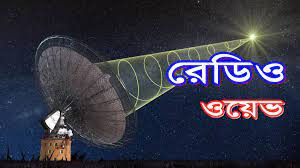 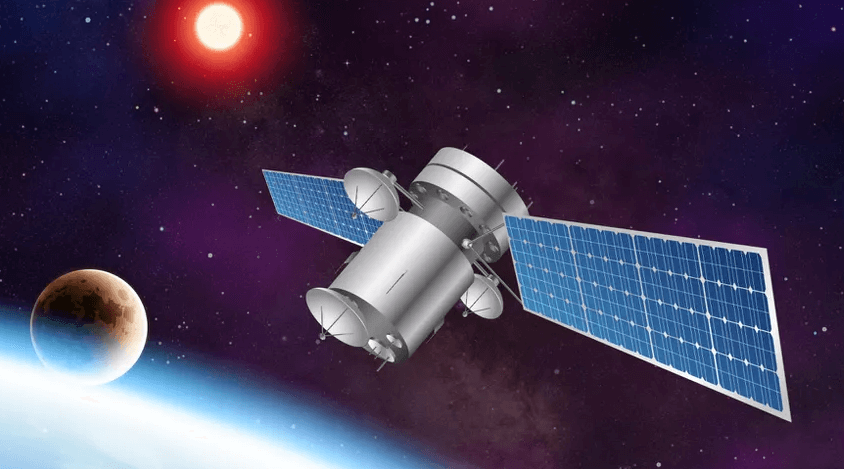 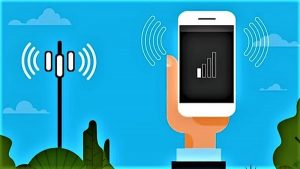 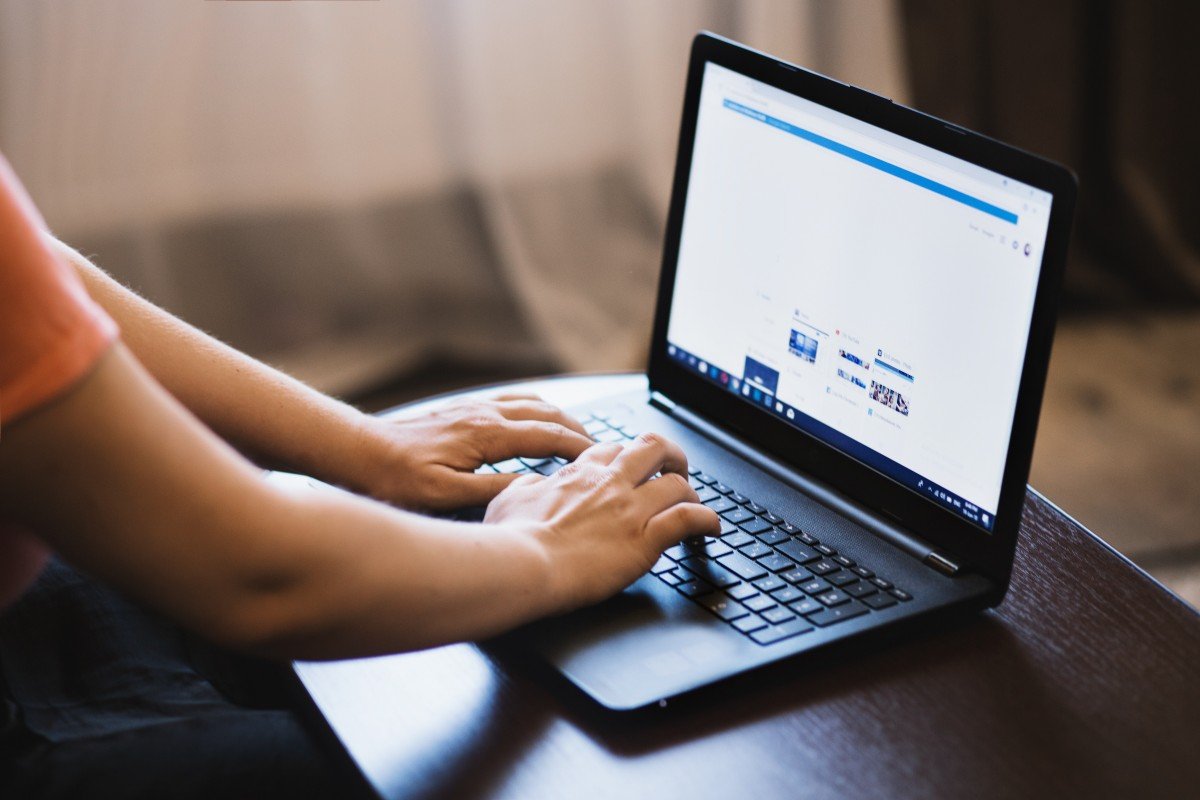 পৃথিবীর একপ্রান্ত থেকে অন্যপ্রান্তে রেডিও,টেলিফোন,মোবাইল ফোন কিংবা ইন্টারনেটে সিগন্যাল পাঠানো যায়।
সময়ঃ৫মিনিট
জোড়ায় কাজ
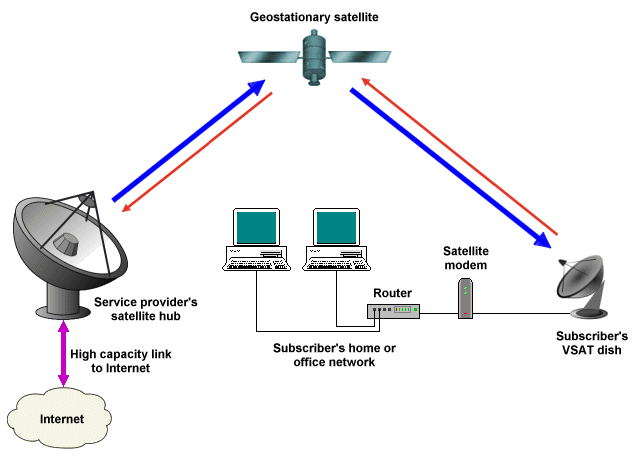 যোগাযোগ ব্যবস্থায় স্যাটেলাইট এর ভূমিকা সংক্ষেপে লিখ।
বঙ্গবন্ধু স্যাটেলাইট-১
নিচের ছবিতে কী দেখতে পাচ্ছ?
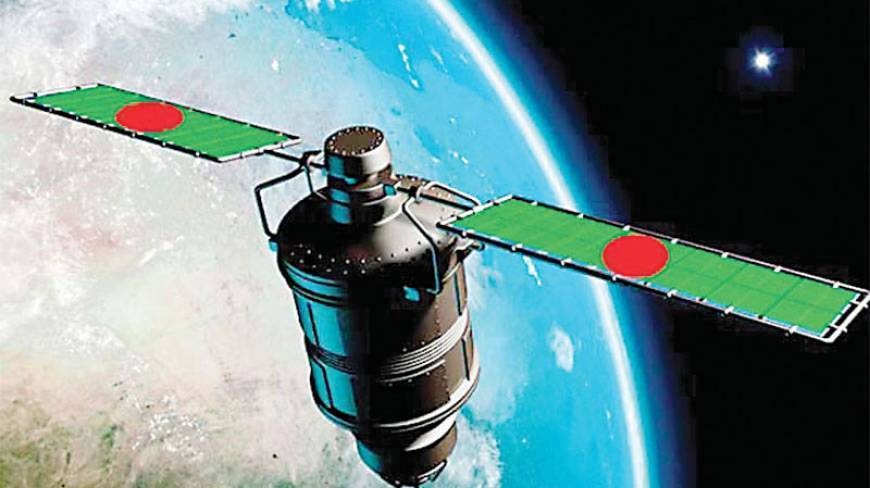 বাংলাদেশে বঙ্গবন্ধু স্যাটেলাইট-১ নামে একটি স্যাটেলাইট ২০১৮ সালের ১২ মে তারিখে মহাকাশে প্রেরণ করে।
স্যাটেলাইট প্রেরণকারী দেশের তালিকায় বাংলাদেশের অবস্থান ৫৭তম।
স্যাটেলাইট দিয়ে যোগাযোগ করার দুটি সমস্যা রয়েছে।
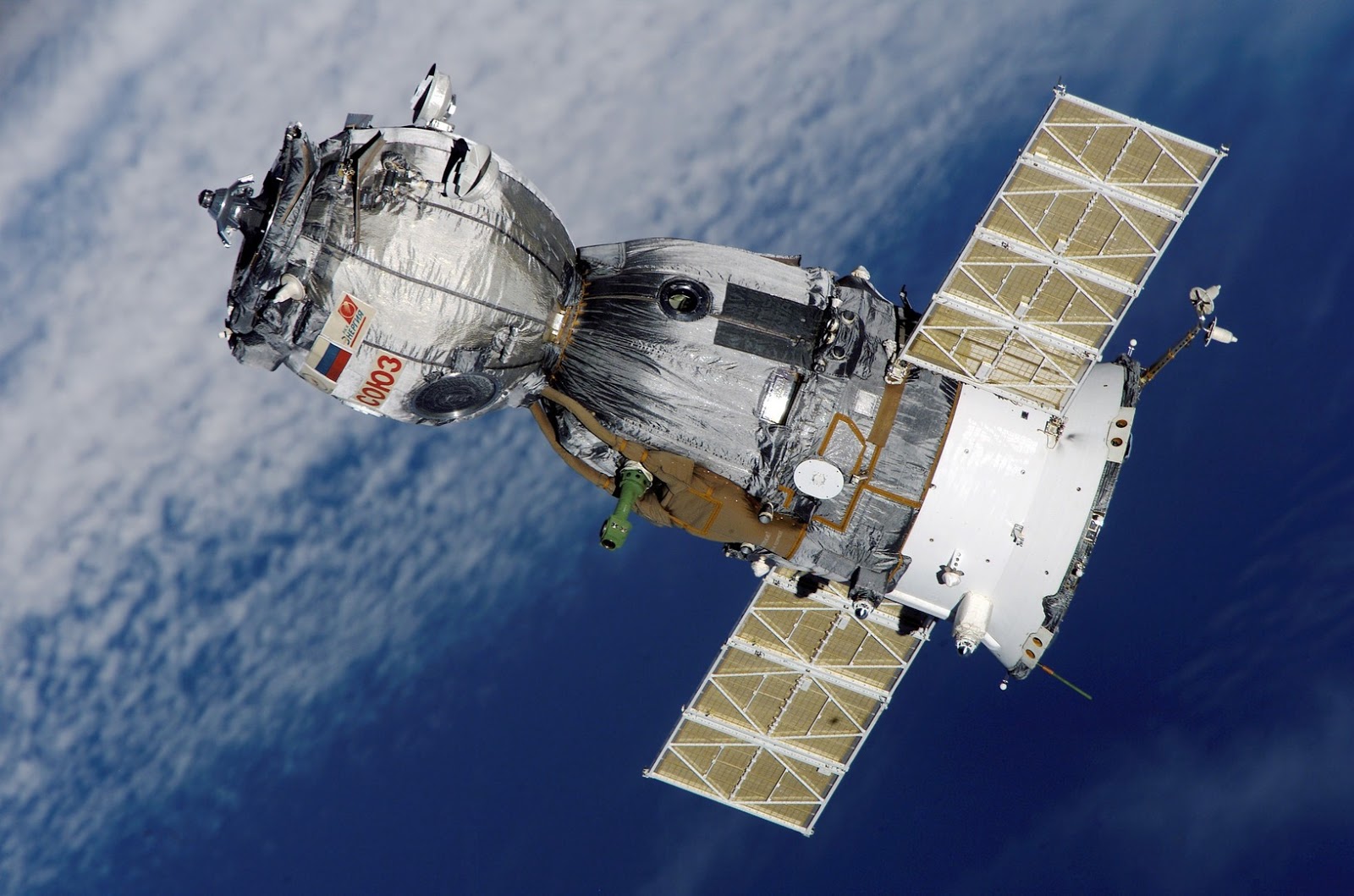 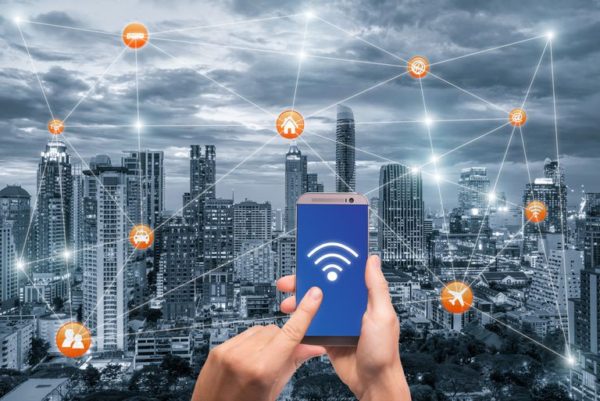 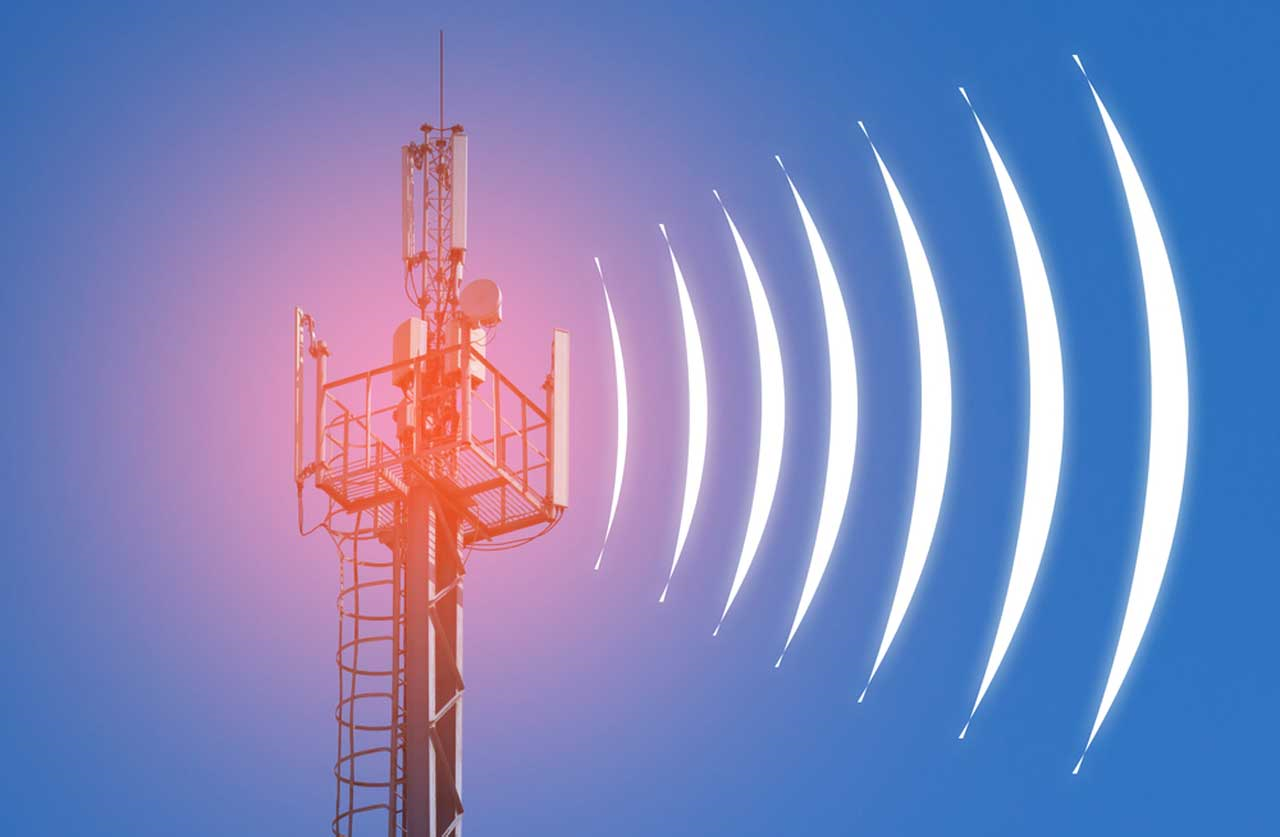 স্যাটেলাইট পৃথিবী থেকে অনেক উঁচুতে থাকায় অনেক বড় এন্টেনার দরকার হয়।
বিশাল দূরত্ব অতিক্রম করতে একটু সময় বেশি লাগে
অপটিক্যাল ফাইবার
নীচের ছবিতে কী দেখতে পাচ্ছ?
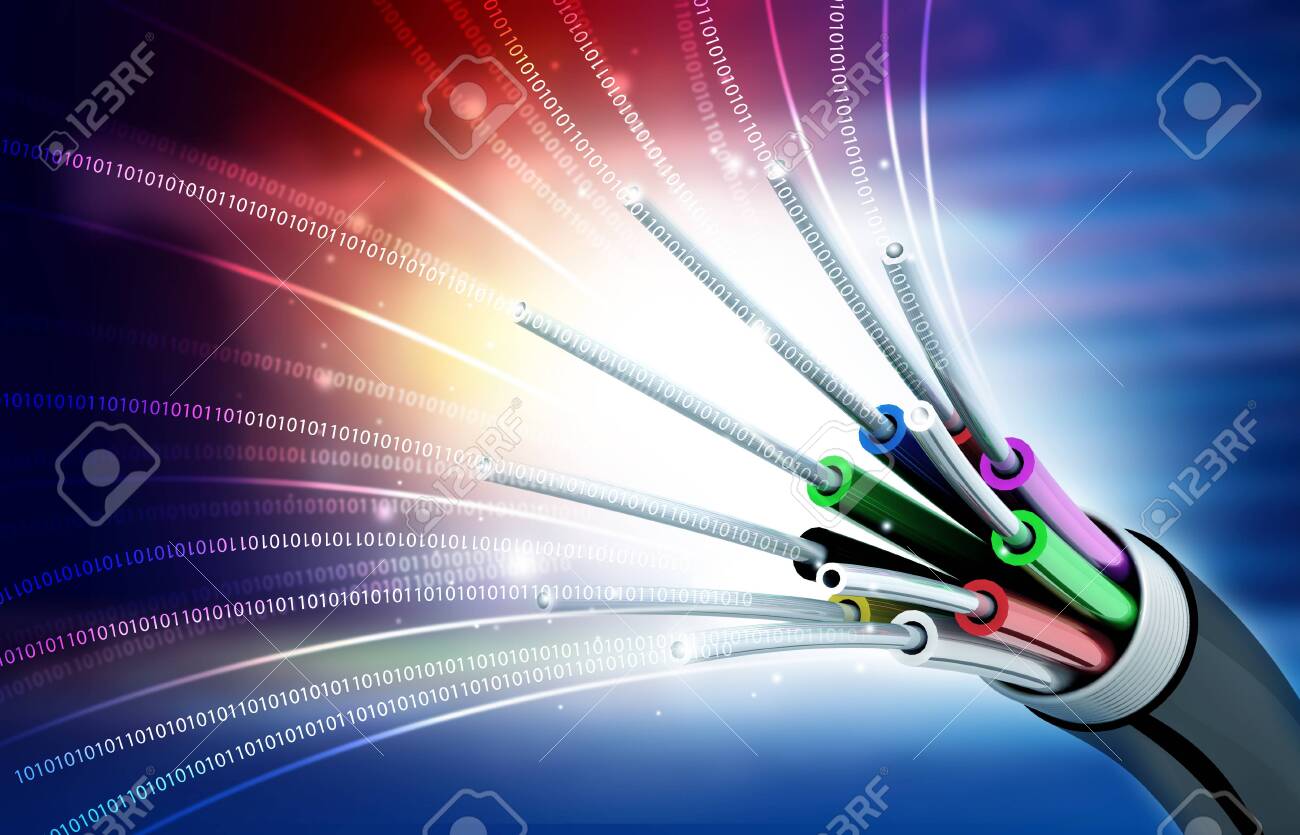 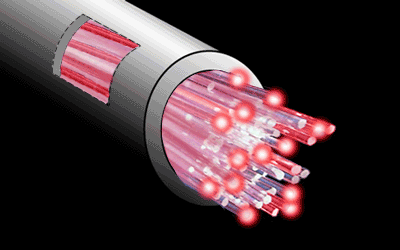 অপটিক্যাল ফাইবার অত্যন্ত সরু এক ধরনের প্লাস্টিক কাঁচের তৈরি তন্তু।
পূর্ণ অভ্যন্তরীণ প্রতিফলনের মাধ্যমে আলোক সিগন্যাল অপটিকেল ফাইবারের মধ্য দিয়ে পাঠানো হয়।
বৈদ্যুতিক সিগনালকে প্রথমে আলোক সিগনালে পরিণত করা হয়।এরপর আলোক সিগনালকে অপটিক্যাল ফাইবারের মধ্য দিয়ে পাঠানো হয়।
নীচের ছবিতে কী দেখতে পাচ্ছ?
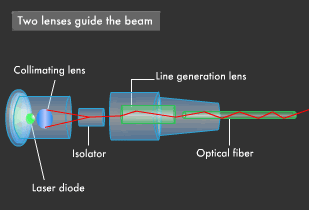 নিচের ছবিতে কী দেখতে পাচ্ছ?
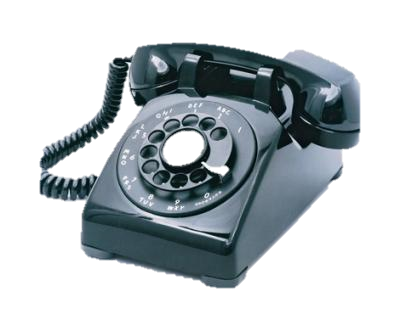 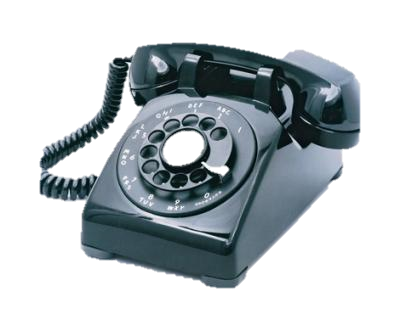 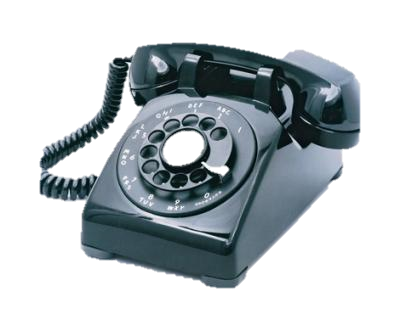 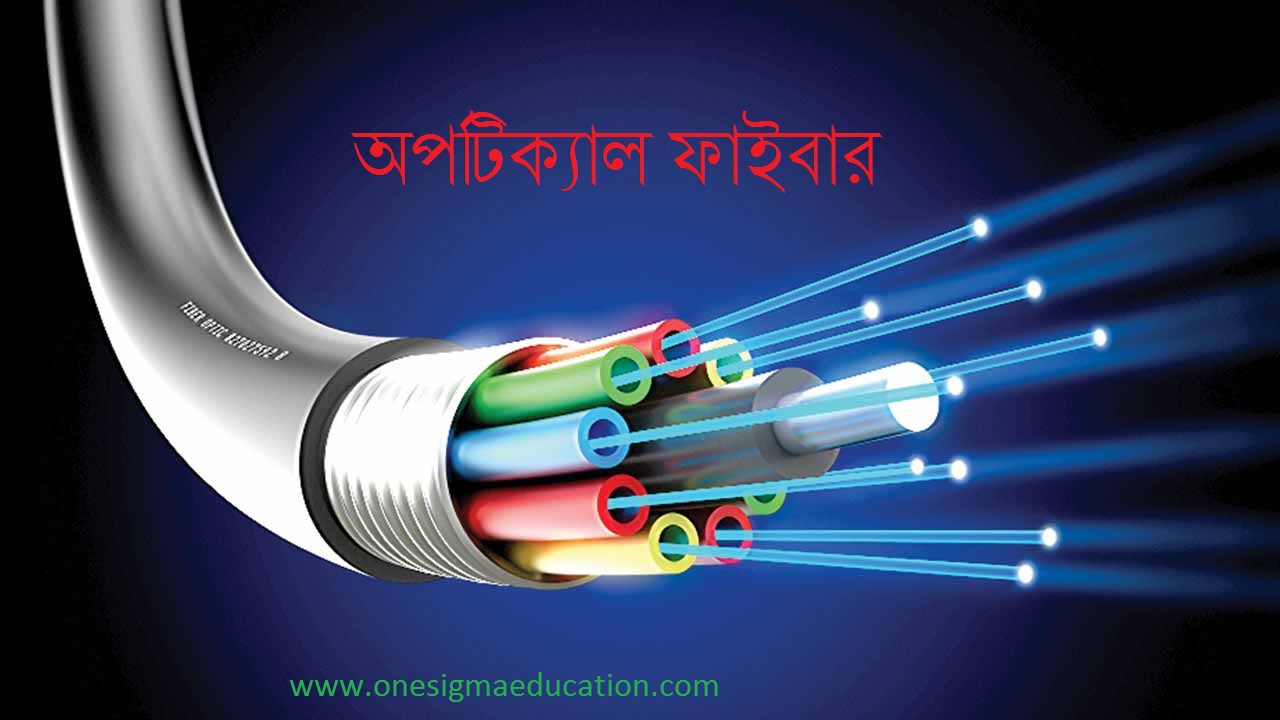 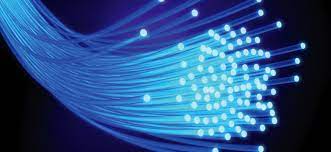 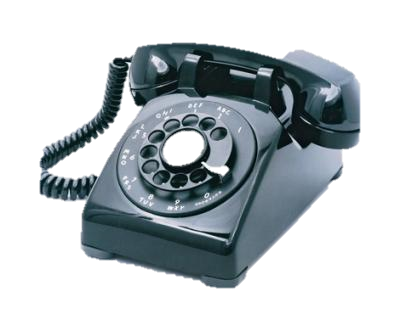 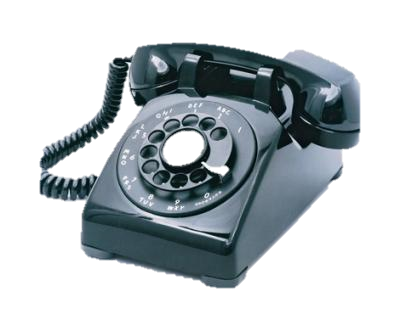 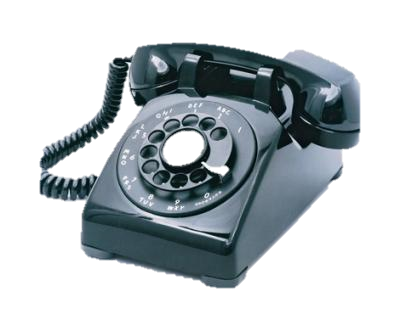 এই আলোর নাম ইনফ্রারেড আলো যা মানুষের চোখে দেখা যায় না।
একটি অপটিকেল ফাইবারের ভেতর দিয়ে একসাথে কয়েক লক্ষ টেলিফোন কল পাঠানো সম্ভব।
অপটিক্যাল ফাইবারের সুবিধা
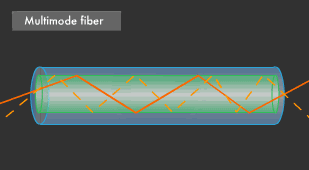 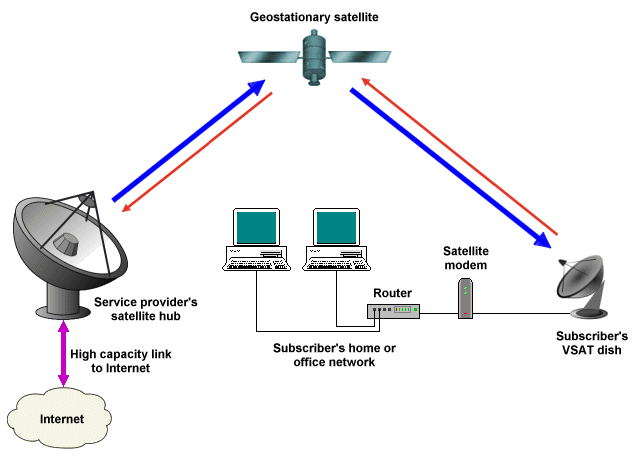 স্যাটেলাইটের মাধ্যেমে ৩৬ হাজার কিলোমিটার ঘুরতে হয়, যা অপটিক্যাল ফাইবারের মাধ্যমে করতে হয় না। তাই সময় কম লাগে।
স্যাটেলাইট সিগন্যাল আলোর বেগে যেতে পারে কিন্তু অপটিক্যাল ফাইবারের সিগন্যাল কাঁচের মধ্যে দিয়ে যায় বলে  আলোর বেগ এক-তৃতীয়াংশ কম।
দলগত কাজ
সময়ঃ০৮মিনিট
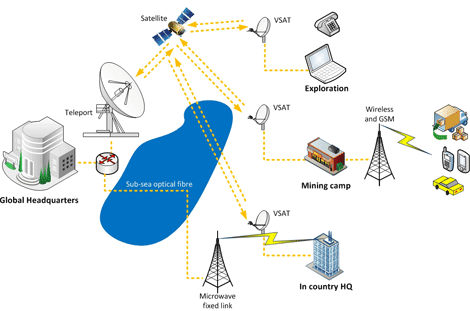 স্যাটেলাইট এবং অপটিক্যাল ফাইবার এর মাঝে তিনটি  পার্থক্য লিখ।
মূল্যায়ন
০১। স্যাটেলাইট মহাকাশে থেকে পৃথিবীকে ঘিরে কী কারণে ঘুরতে থাকে?
ক. সূর্য্যের জন্যে
খ. পৃথিবীর মাধ্যাকর্ষণ
গ.বাতাস
ঘ.আকাশের আকর্ষণ
২।স্যাটেলাইট পৃথিবী থেকে অনেক উঁচুতে থাকে তাই সিগন্যাল পাঠাতে কী দরকার?
খ.ল্যান কার্ড
ক.রাউটার
ঘ.এন্টেনা
গ.মডেম
৩।একটি অপটিকেল ফাইবারের ভিতর দিয়ে একসাথে কতগুলো টেলিফোনে কল পাঠানো যায় ?
ক.কয়েক লক্ষ
খ.কয়েক কোটি
ঘ.একটি
গ. কয়েক হাজার
মূল্যায়ন
০৪।মহাকাশে প্রথম জিও স্টেশনারী স্যাটেলাইট স্থাপন করা হয় কোন সালে ?
ক. ১৯৮৫
খ. ২০০৩
গ.১৯৫২
ঘ.১৯৬৪
৫।বাংলাদেশে বঙ্গবন্ধু স্যাটেলাইট কত সালে মহাকাশে প্রেরণ করা হয় ?
খ.১৯৯০
ক.২০০১
ঘ.১৯৯৬
গ.২০১৮
৬।স্যাটেলাইট প্রেরণকারী দেশের তালিকায় বাংলাদেশের অবস্থান কত তম ?
ক.৮৪তম
খ.৫৭তম
ঘ.২০তম
গ.১৬তম
বাড়ির কাজ
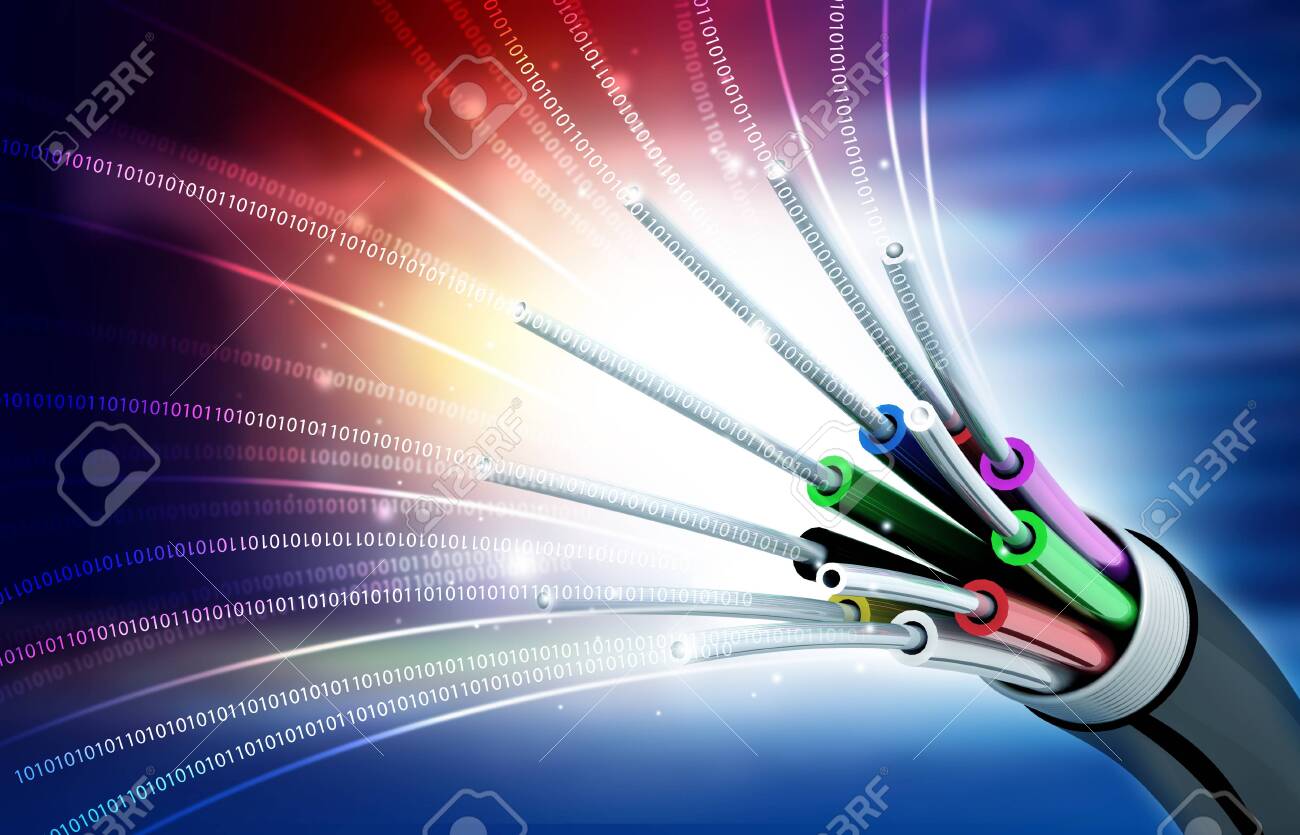 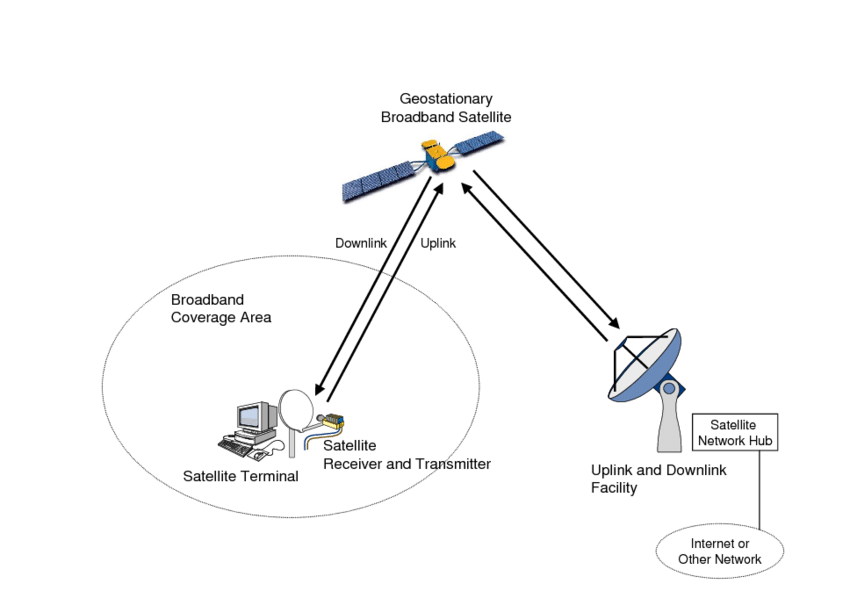 স্যাটেলাইট এবং অপটিক্যাল ফাইবার কী ভাবে কাজ করে  তা লিখে নিয়ে আসবে।
ধন্যবাদ